Woorden 4.7
Stijlfiguren
Aan het einde van deze les weet je
De betekenis van de woorden uit deze paragraaf

Wat een contaminatie is

Herhaling pleonasme en tautologie
2
Wat gaan we doen
Startopdracht (5m)

Zelf-opzoeken-opdracht (5-10m)

Maken opdrachten 1 t/m 7 (20m)

Kahoot quiz woorden 4.7 (5m)
3
Zien jullie de fout?
Dat heb ik nooit niet gezegd!

Wij hebben nooit geen problemen met elkaar.

Je moet voorkomen dat je dat wedstrijd niet verliest.
Ik moet mijn werk even uitprinten.

Fifa 16 kost echt behoorlijk duur.

Ik vrees dat je werk overnieuw moet.
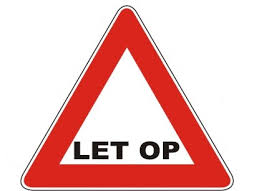 4
De fouten
Dat heb ik nooit niet gezegd!

Wij hebben nooit geen problemen met elkaar.

Je moet voorkomen dat je die wedstrijd niet verliest.
Dubbele ontkenning
Ik mijn werk even uitprinten.

Fifa 16 kost echt behoorlijk duur.

Ik vrees dat je werk overnieuw moet.

Contaminatie
5
Zoek-zelf-op opdracht
Zoek een juiste definitie van onderstaande stijlfiguren en geef minimaal vijf voorbeelden:

Contaminatie
Dubbele ontkenning
Herhaling
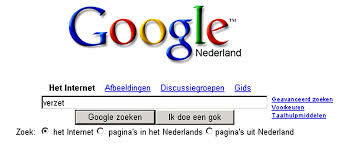 6
Aan het werk/huiswerk
Maak de opdrachten 1 t/m 7 van paragraaf 4.7 op blz 167/168

Succes!!
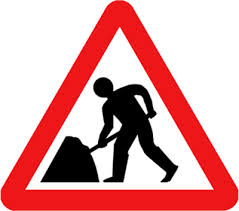 7